Word processing
Lecture 8 – COMPSCI111/111G SS 2018
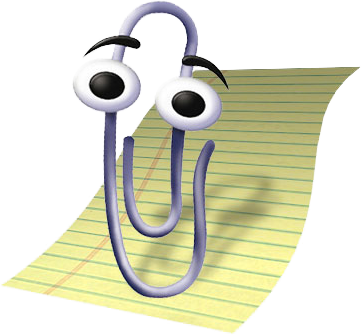 Today’s lecture
Storing information using ASCII
Word processor basics:
File formats
WYSIWYG
Basic features of a word processor:
Font and paragraphs
Styles
Headers, footers, footnotes, endnotes
Referencing
ASCII
ASCII = American Standard Code for Information Interchange
Associates English characters with numbers meaning text in documents can be stored as strings of binary
Each ASCII code is 7 bits long, meaning ASCII can represent 128 characters
There are other encoding schemes such as UTF-8 and Unicode
ASCII
Excerpt of an ASCII table
ASCII
What is the ASCII code for ‘EASY’?
What is the ASCII code for ‘CompSci’?
ASCII
Text you type:YES
The text in ASCII:89 69 83
Binary stored by the computer:1011001 1000101 1010011
Text editors
Application software that enables the user to edit text
Text is stored using ASCII or another encoding scheme
Used to edit:
Text files (.txt)
Configuration files
Source code
Examples:
Notepad
Notepad++
TextPad
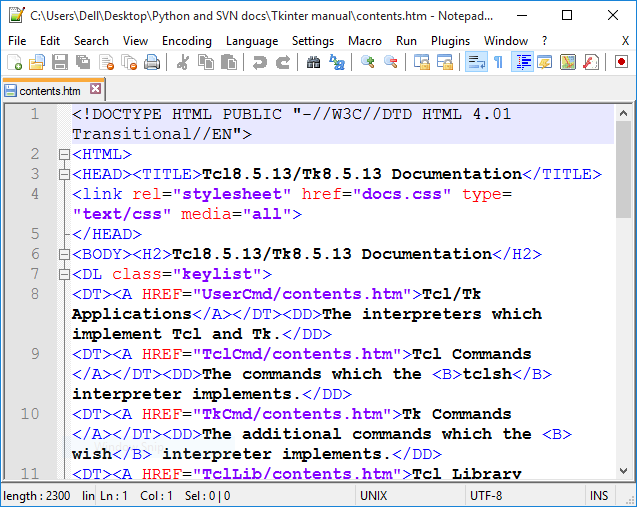 Word processors
Application software that enables the user to edit text and add formatting to the text
Files created by word processors store text and formatting information according to a format
Proprietary standards, eg. Word file format (.doc)
Open standards, eg. OpenDocument format (.odt)
Microsoft products now use the Office Open XML format, arguably an open standard
Examples:
Microsoft Word
Apple Pages
OpenOffice Writer
WYSIWYG
What You See Is What You Get – WYSIWYG
The document created using the word processor’s GUI is the same as the document that comes from the printer
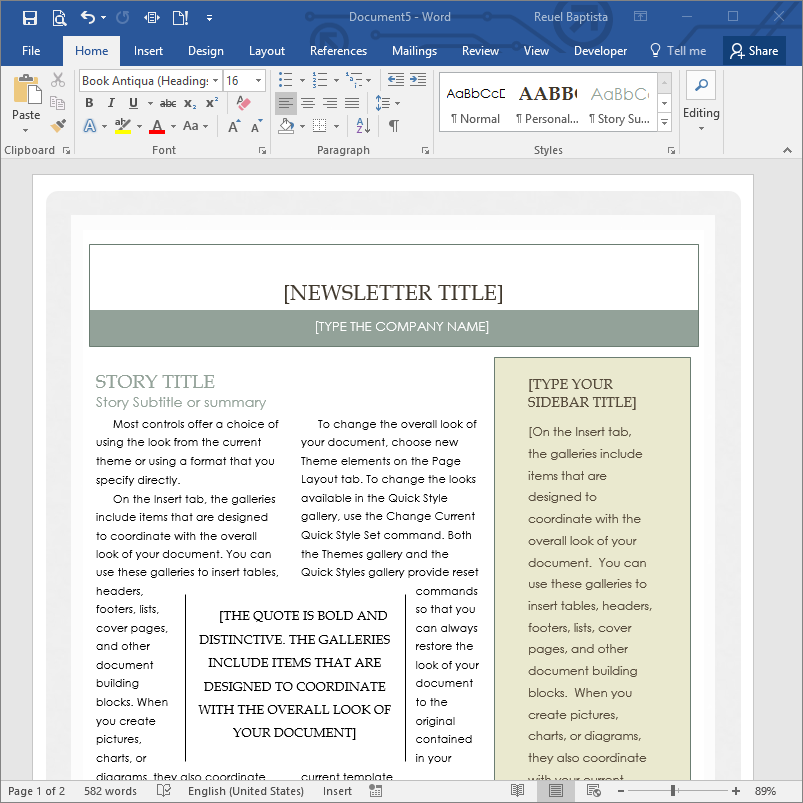 WYSIWYG
Computer code is usually not WYSIWYG (eg. wiki markup, LaTeX code, HTML)
What you see
What you get
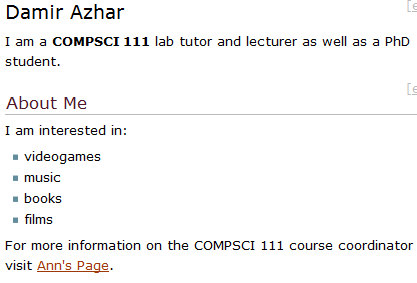 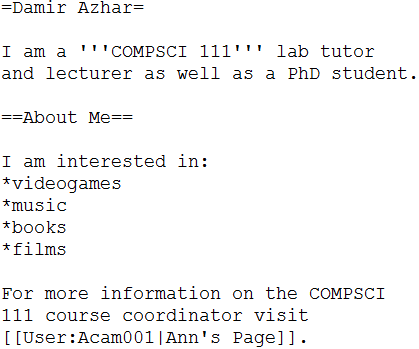 Basic features
Editing text:
Spelling and grammar checker
Aligning text using the margins andruler
Clipboard:
Cut, copy, paste
Formatting:
Changing font
Change document settings
Format paragraphs
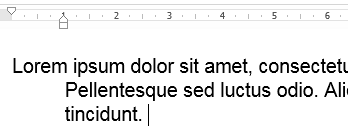 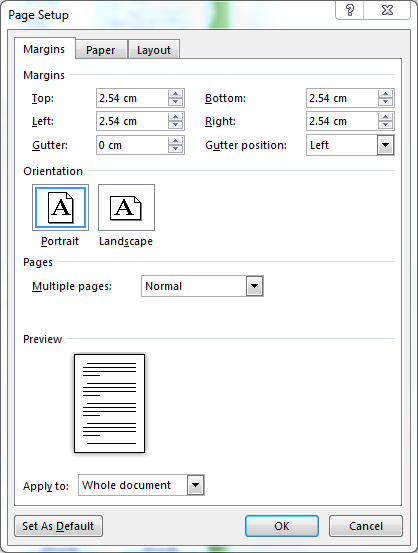 Font
Font window lets you change:
Font
Style (bold, italic)
Size (in points)
Colour
Effects (strikethrough, subscriptsuperscript)
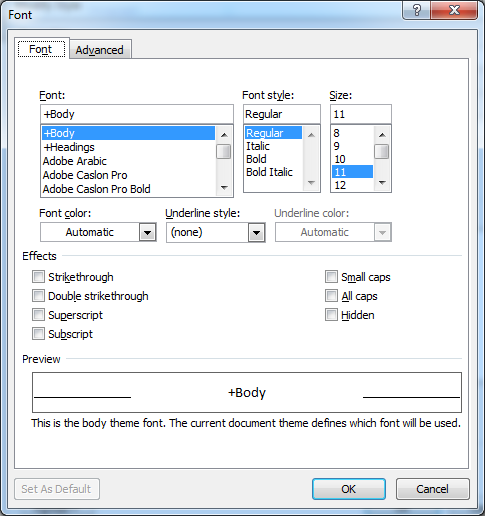 Paragraphs
Paragraph window lets you change:
Alignment 
Indentation
Spacing
The ‘Line and Page Breaks’tab let you adjust how the paragraph behaves between pages
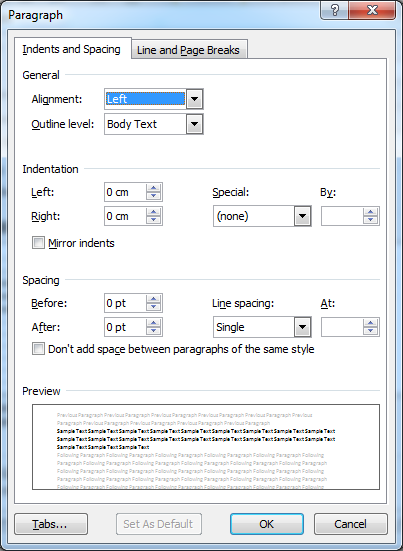 Styles
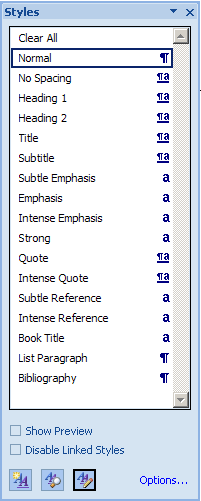 A named group of formatting changes that can be applied to text in the document

Advantages:
Gives the document a consistent appearance
Makes applying formatting faster:
Select the content and apply the style.
Modified the style and all content using the style have their formatting updated automatically.
Manage existing styles
Create a new style
Styles
Headers and footers
Header: content found in the top margin of every page



Footer: content found in the bottom margin of every page
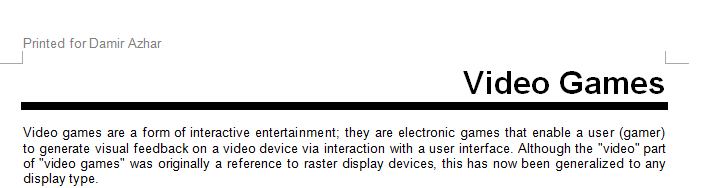 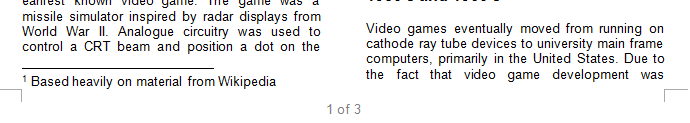 Footnotes and endnotes
Footnote: 
small note located at the bottom of a page.
Provides more information about something in the main text.
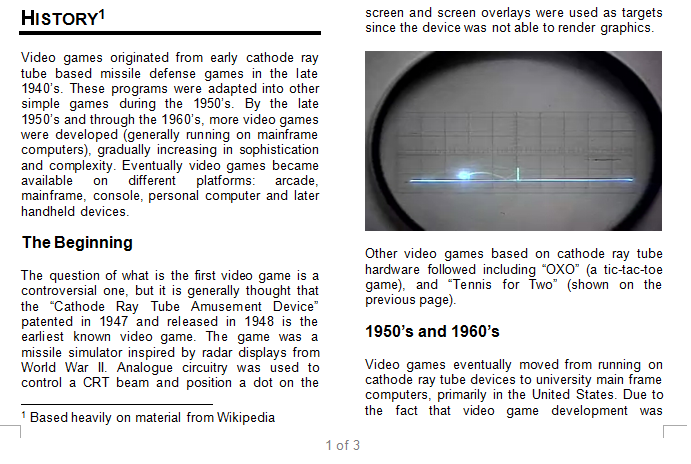 Footnotes and endnotes
Endnote: text that appears at the end of the document
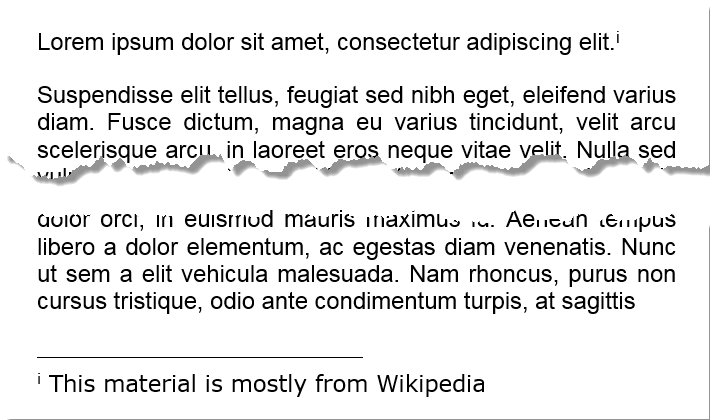 Formatting symbols
Formatting symbols are non-printing characters that are used to mark spaces, paragraphs and page breaks etc. in a document


Examples of formatting symbols:
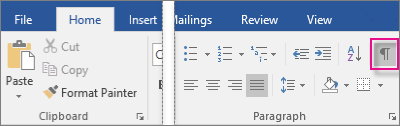 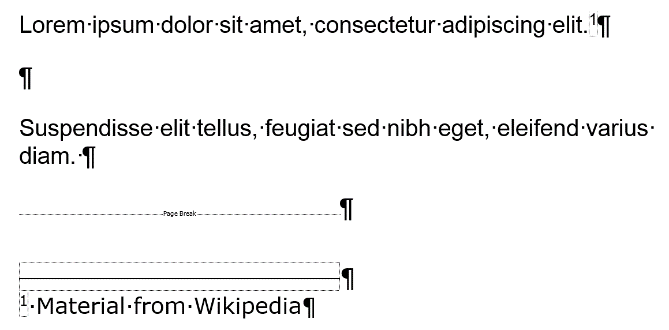 Page breaks
Page breaks mark where the current page ends. Anything below the page break is moved to the next page of the document
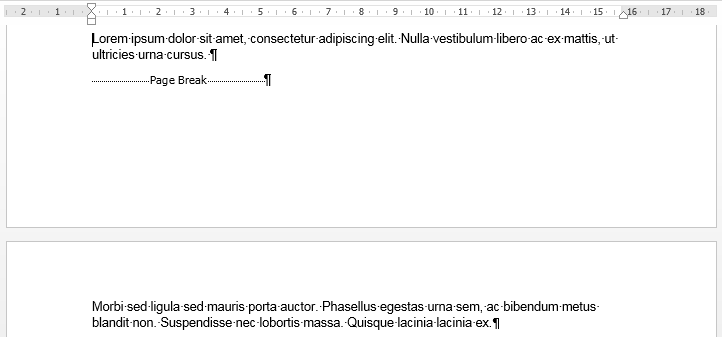 Section break
Section breaks mark the point where one section ends and a new section begins
Individual sections can have their own formatting
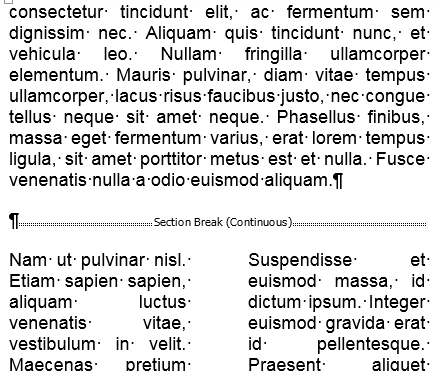 Section break
Two kinds of section break:
Continuous: the new section begins on the same page as the original section
Next page: the new section begins on a new page after the original section
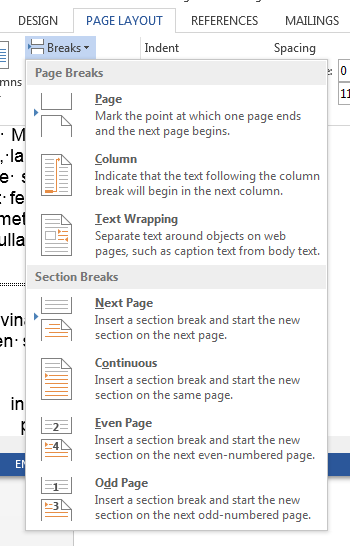 Plagiarism
Involves taking another person's ideas, words or inventions and presenting them as your own.
It includes:
paraphrasing or summarizing another person's work
using graphs, images or other media from someone else’s work
This is a serious breach of academic integrity
See the University’s academic integrity policy
All material, whether directly quoted, summarised or paraphrased, must be acknowledged properly.
Referencite has a good guide on when and how to reference
References and citations
Citation
Tells readers where the information came from.
Within the text.


Reference
Provides details about the source.
Should enable reader retrieval of source.
Found at the end of a document.
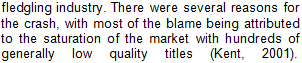 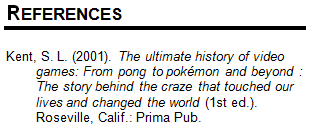 RefWorks
Online reference manager; used to manage references and insert them into your documents
Bibliographic information can be entered manually, loaded from the UoA library catalogue or loaded from a database
References are generated in accordance with a wide variety of referencing styles
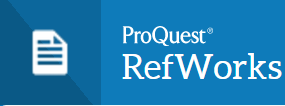 RefWorks
Advantages:
Web-based, so you can access it from any computer, regardless of operating system
Supports a range of databases and referencing styles
The Write-n-Cite plugin for Word allows you to insert references directly from Refworks
UoA students get a free Refworks account:https://www.library.auckland.ac.nz/refworks/
RefWorks
Write-N-Cite
A plugin for Microsoft Word that enables the user to insert references when working in their document
Refworks can be accessed by clicking on the ‘ProQuest’ or ‘Refworks’ tab
Using Refworks, you can insert citations and bibliographies
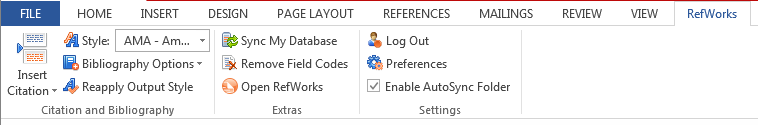 Write-N-Cite
Inserting a reference using Refworks
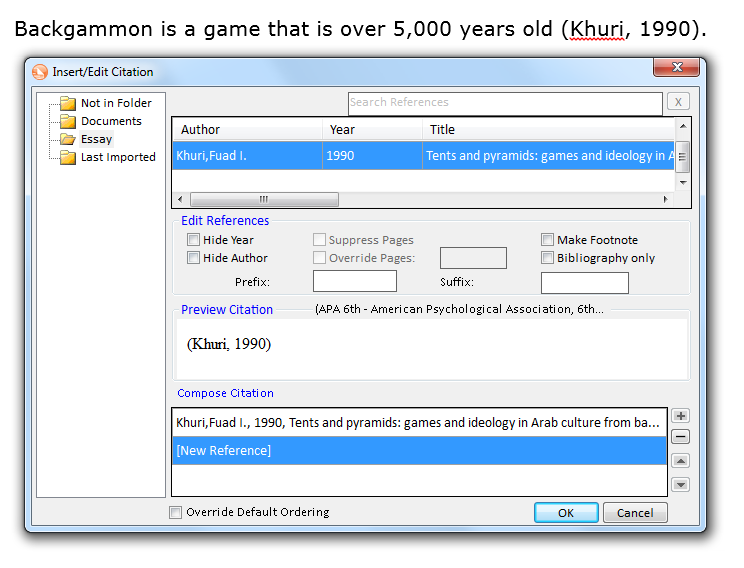 Write-N-Cite
Inserting a bibliography using Refworks
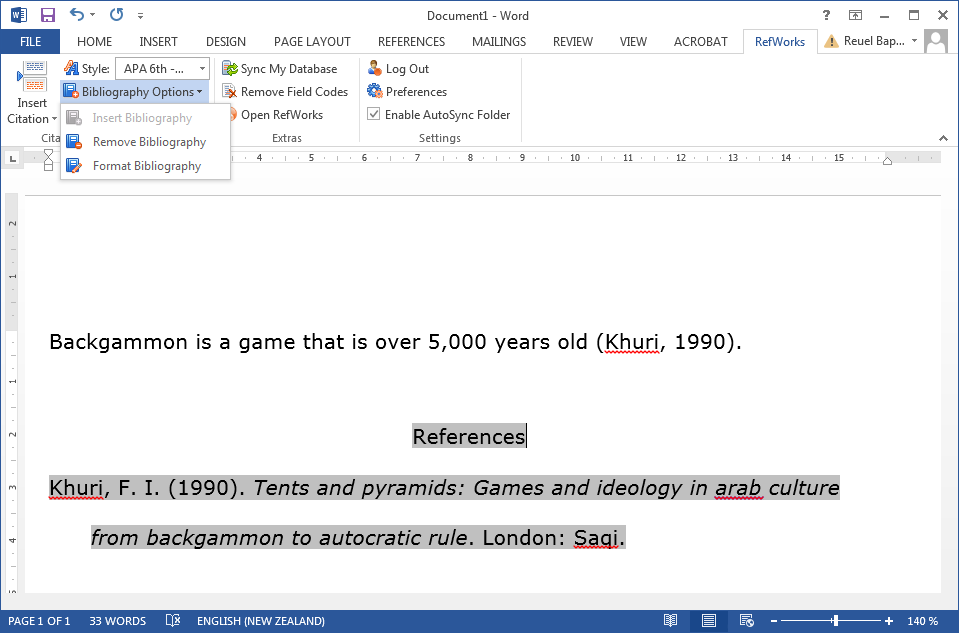 Exercises
What word has been represented using ASCII?


What are formatting symbols and what are they used to mark?
Invisible characters used to mark spaces, paragraphs and page breaks
Name one advantage of using styles
Any of: consistency, easy to apply, quick to change
Summary
Overview of the ASCII code
Distinction between text editors and word processors
Basic features of a word processor
Referencing using Refworks